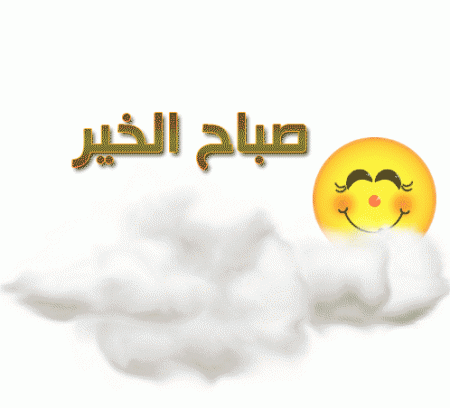 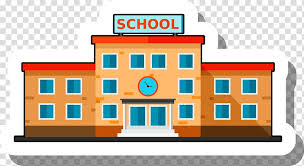 خَرجَ عَدْنان إلى ساحَةِ المَدْرسةِ.  
وَجَدَ عَدْنان قَلَم أحْمَر.          
سألَ هَـيا: قَلَمُ مَنْ هذا؟
أجابَت هَـيا: هذا قَلَم سَحَر
خَـ     رَ      جَ                      سا    حَـ    ـةِ
     
       خَرَجَ                                    ساحَةِ
______________________________________
    أ     جا    بَتْ                الـْ    مَدْ   رَ    سَ  ـةِ

        أجابَتْ                         الْمَدْرَسَةِ
وَ     جـَ     دَ                    سَـ    أ     لَ

     وَجَدَ                                سَألَ
____________________________________
   قَ    لـَ     مُ                       سـَ      حَر  

       قَلَمُ                                   سَحَر
أكْمِل النّاقص

  خَرَجَ _____ إلى ساحَة المَدْرَسَة.
   _____ عَدْنان قَلَم أحْمَر.     
  سَأل هَـيا: _____ مَن هذا؟
أسئلة فهم
1- مَنْ خَرَجَ إلى ساحَة المَدْرَسَة؟
   ________________________
   2- ماذا وَجَدَ عَدْنان؟
  _______________________
  3- ماذا أجابَت هـيا؟
   _____________________